УПРАВЛЕНИЕ ФЕДЕРАЛЬНОЙ АНТИМОНОПОЛЬНОЙ СЛУЖБЫ ПО МУРМАНСКОЙ ОБЛАСТИ
Изменения в Законе о контрактной системе (44-ФЗ) и Законе о закупках (223-ФЗ)
Ксения Феликсовна Воронина - начальник отдела контроля торгов
Анна Владимировна Клименкова - специалист-эксперт отдела контроля торгов
Мурманск, 2018 г.
Способы закупок в 44-ФЗ с 01.07.2018 и с 01.01.2019
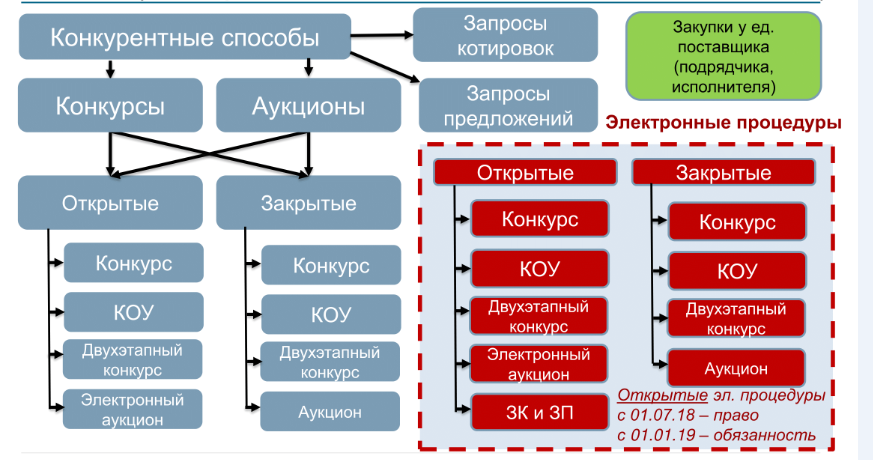 Электронные закупки
Все конкурентные способы закупки предусматривают возможность проведения их в электронной форме, в т.ч. закрытые
Неэлектронные способы закупки в законе сохраняются для заказчиков действующих на территории иностранного государства, для нормального жизнеобеспечения, предквалификационного отбора и закупок по ст. 111 и ст. 111.1
ч. 43 ст. 112 с 01.07.2018 г. - электронные закупки право заказчика
ч. 43 ст. 112 с 01.01.2019 г. - электронные закупки обязанность заказчика
С 01.07.2018 по 01.01.2019 аккредитация участников закупок в рамках ст. 61 Закона № 44-ФЗ.
ОПЕРАТОРЫ ЭЛЕКТРОННЫХ ПЛОЩАДОК
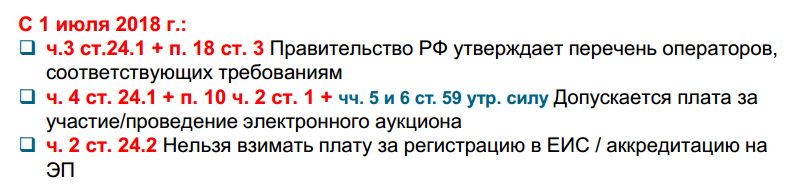 Основания возврата электронной заявки оператором
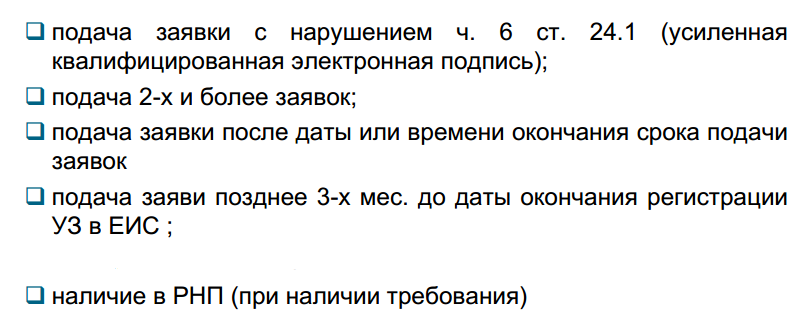 5
Порядок проведения электронного аукциона
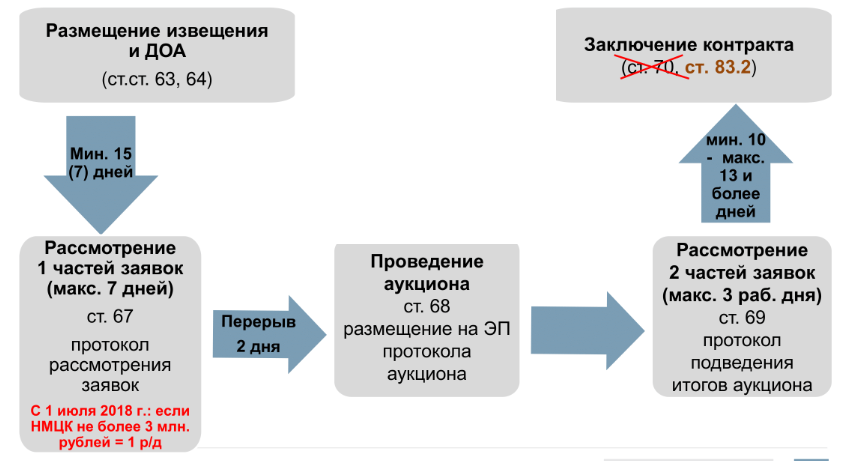 ч.2 ст.63 – 7 дней;ч.3 ст.63 -15 дней
С 01.07.2018 первая часть заявки
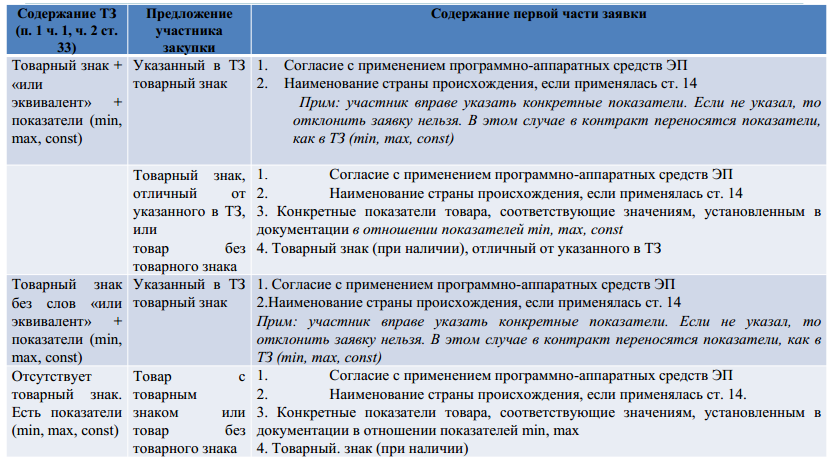 7
Рассмотрение первых частей заявок
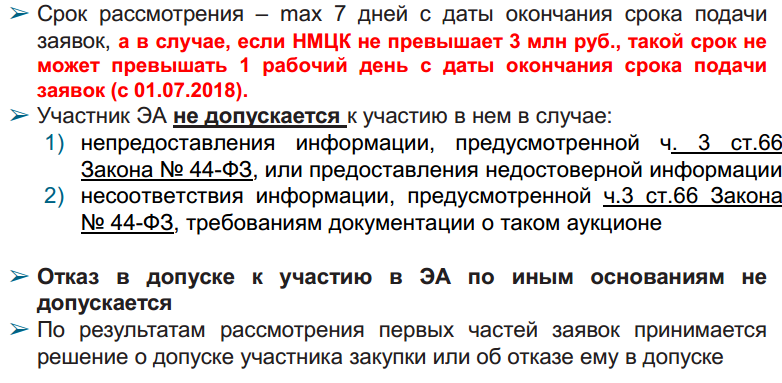 8
С 01.07.2018 вторая часть заявки
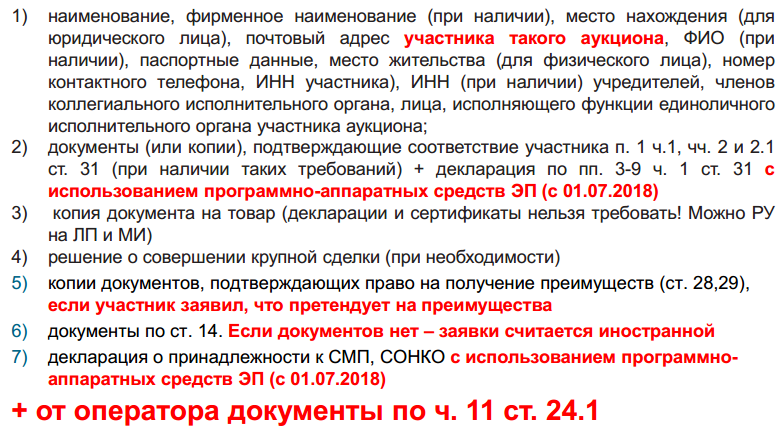 9
Рассмотрение вторых частей заявок
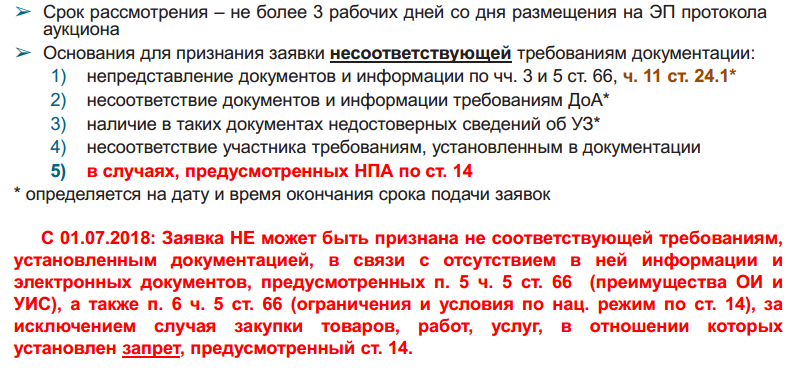 10
Случаи несостоявшегося аукциона
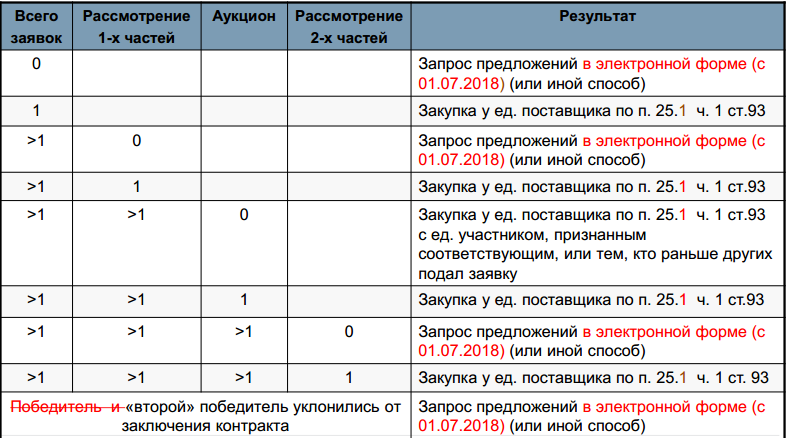 11
Заключение контракта без разногласий. Новая статья 83.2.
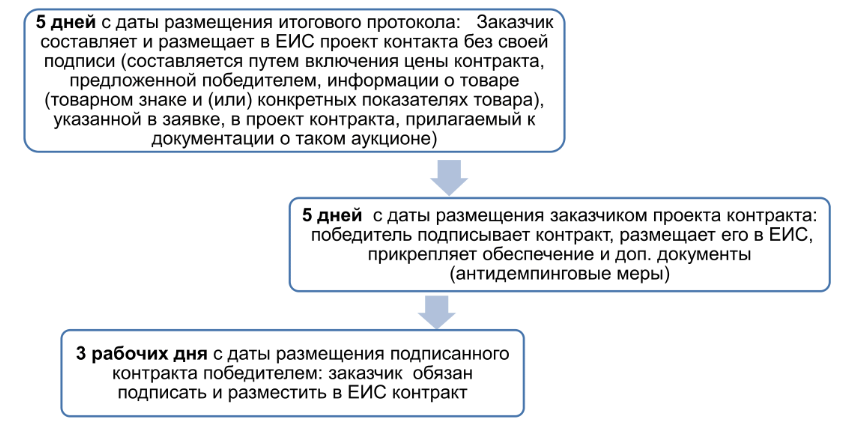 Заключение контракта при разногласиях
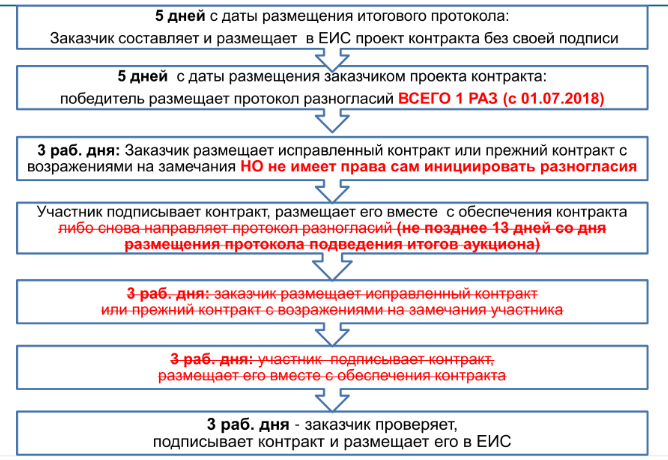 Проведение запроса котировок в электронной форме с 01.07.2018
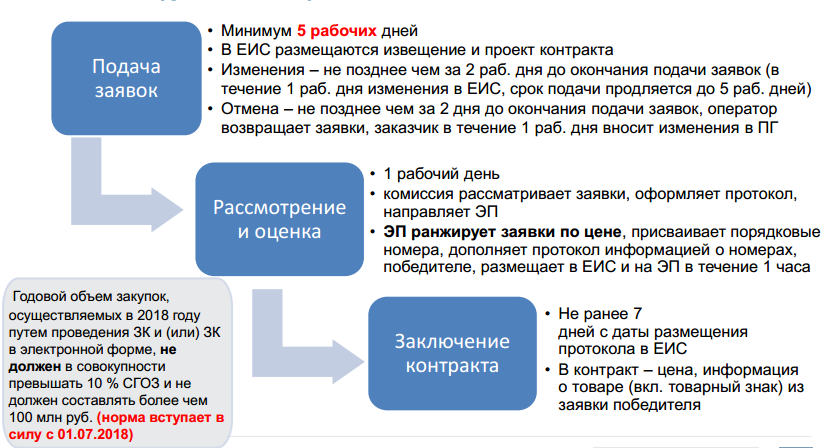 Заявка на участие в запросе котировок
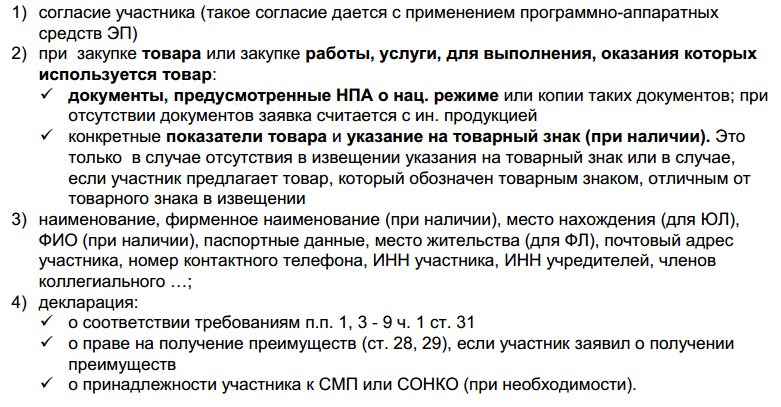 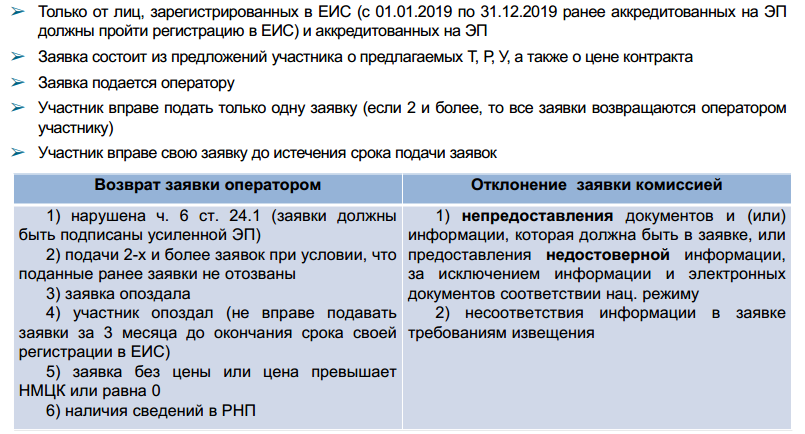 Признание запроса котировок в электронной несостоявшимся
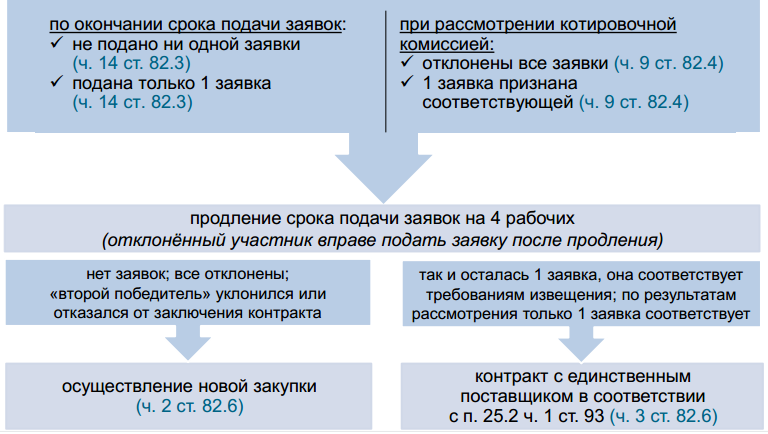 Изменения в заявке на участие в «бумажном» ЗК с 01.07.2018
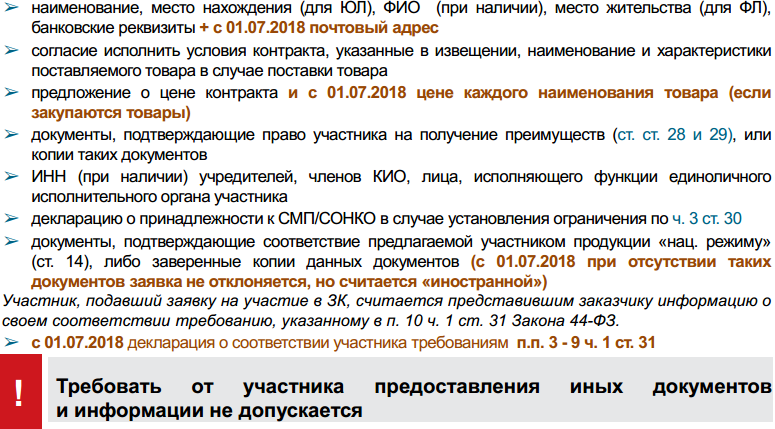 18
Порядок проведения открытого конкурса в электронной форме по 44-ФЗ
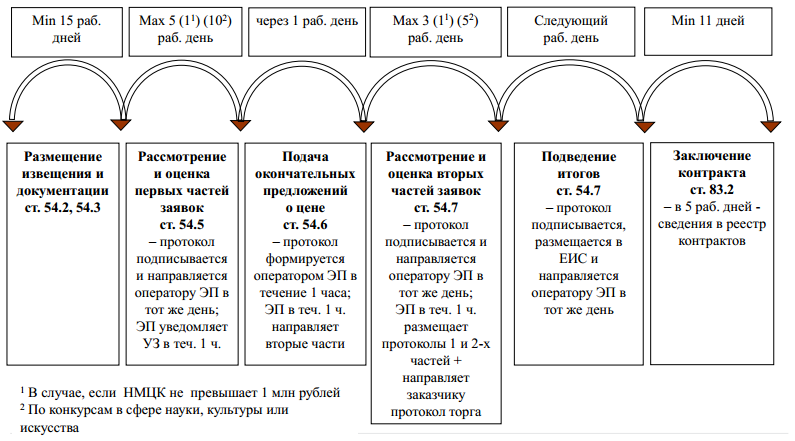 19
Порядок проведения открытого конкурса и конкурса с ограниченным участием в электронной форме по 44-ФЗ
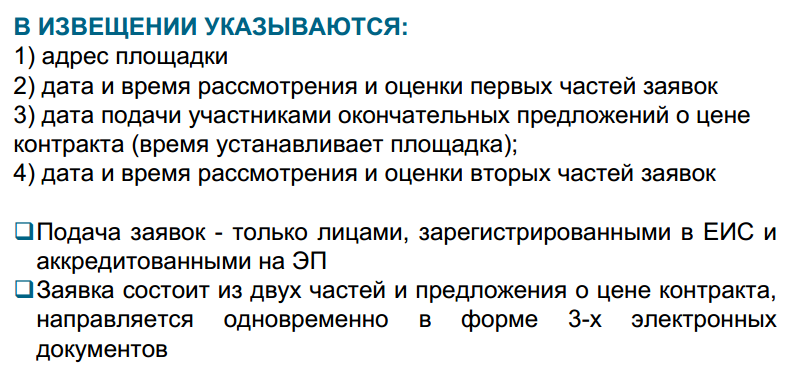 20
Содержание заявки
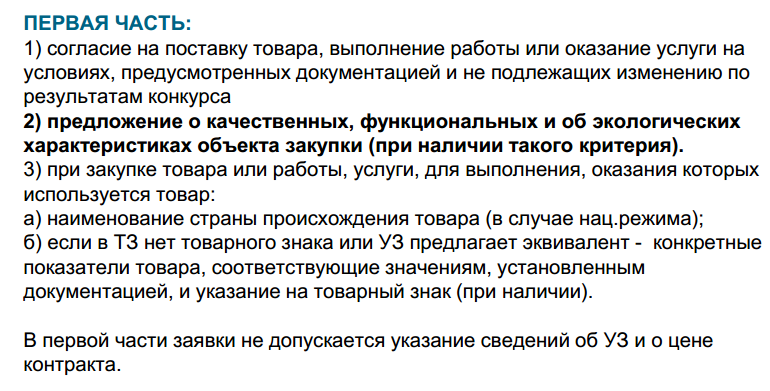 21
Содержание заявки
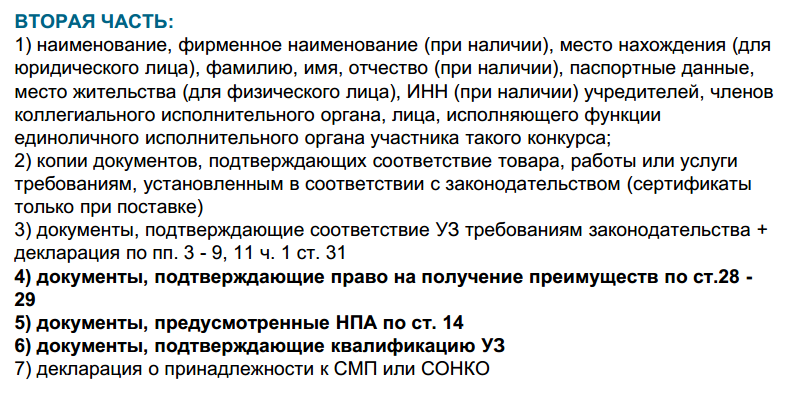 22
Основания возврата заявки оператором
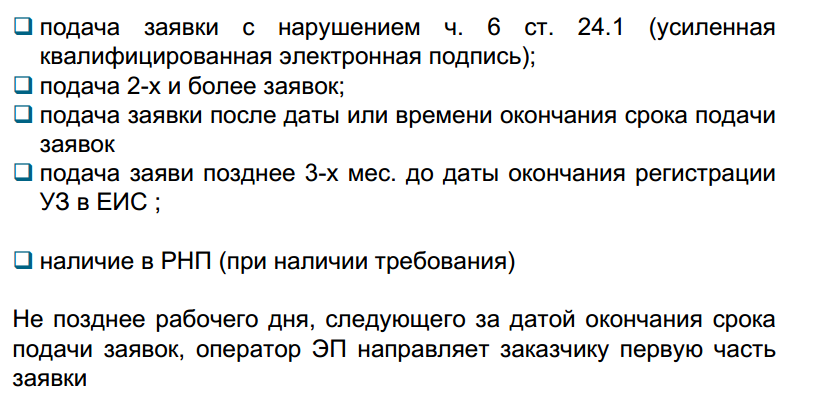 23
Рассмотрение и оценка первых частей
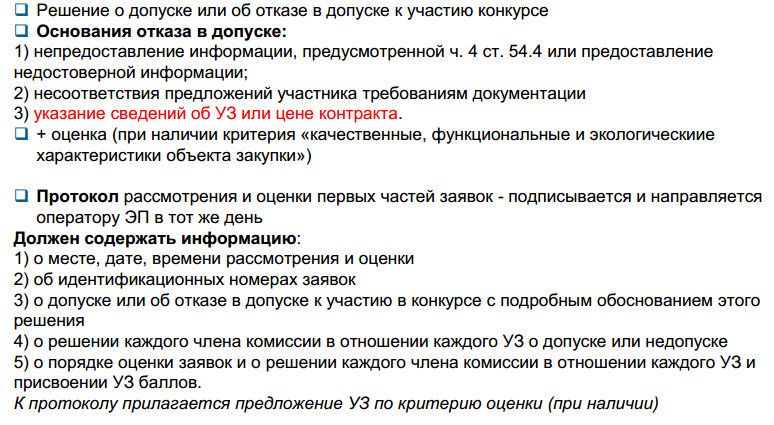 24
Подача окончательных предложений о цене контракта
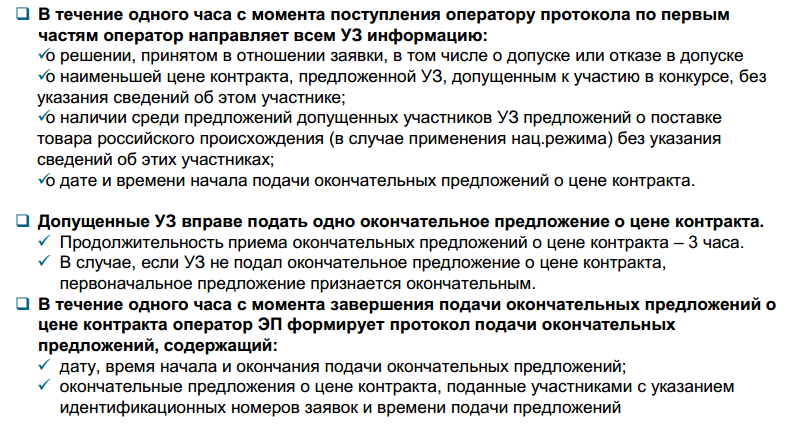 25
Рассмотрение и оценка вторых частей
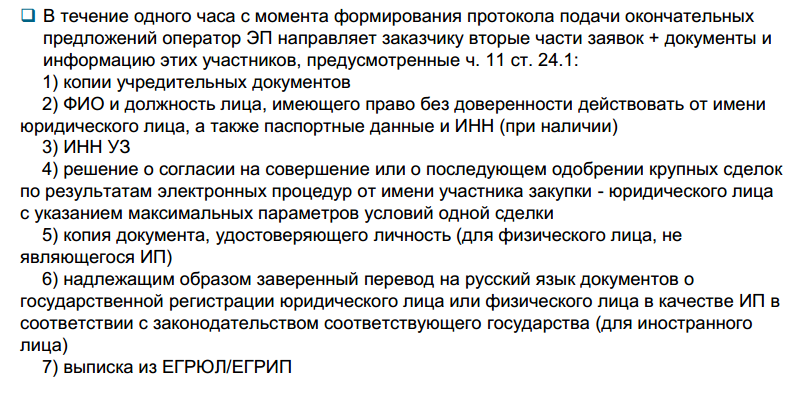 26
Рассмотрение и оценка вторых частей
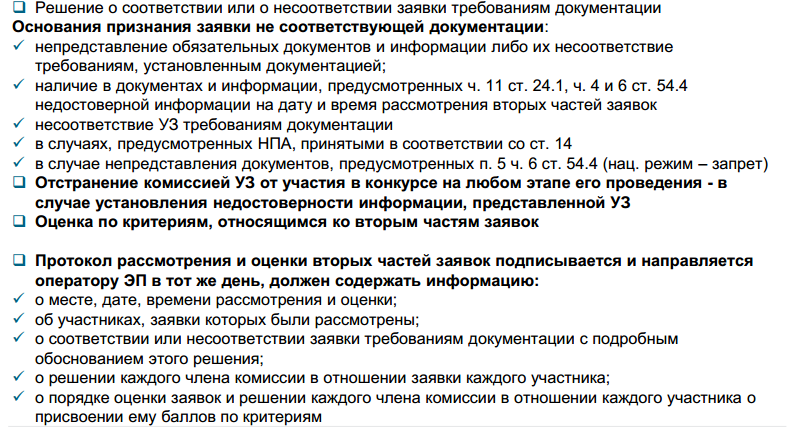 27
Подведение итогов конкурса
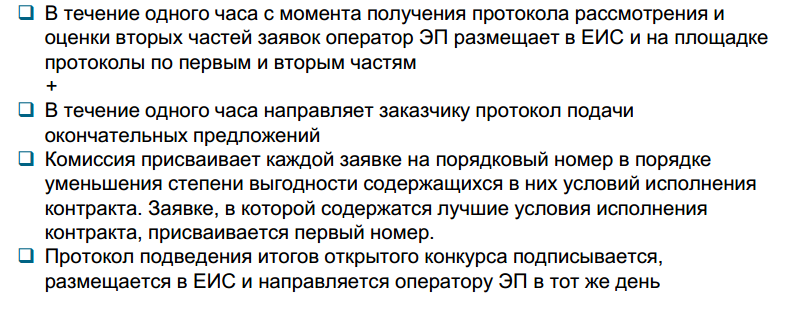 28
Подведение итогов конкурса – содержание протокола:
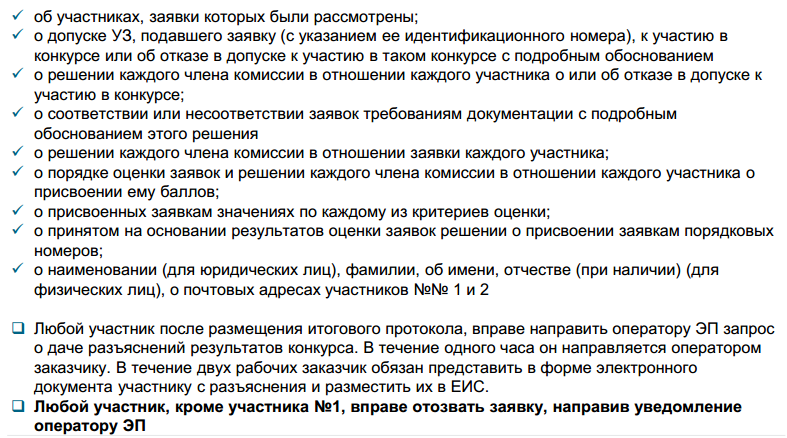 29
Порядок проведения двухэтапного конкурса в электронной форме
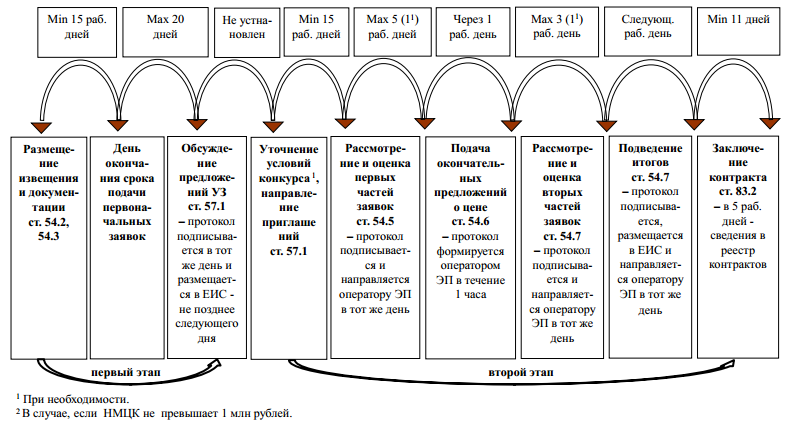 30
Основания для проведения запроса предложений с 01.07.2018
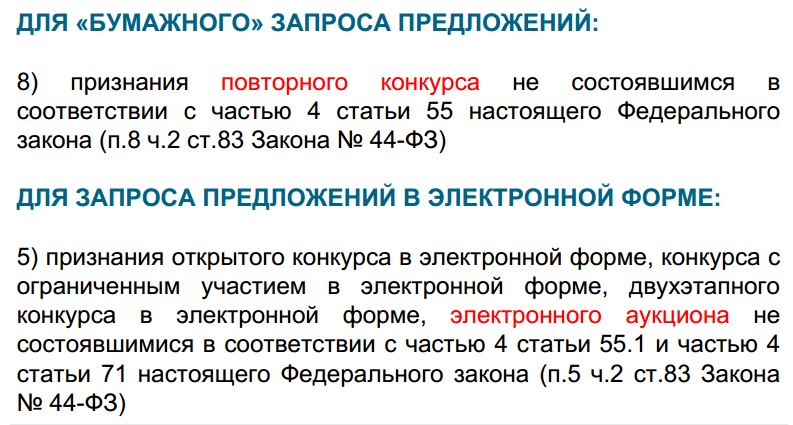 31
Запрос предложений в электронной форме с 01.07.2018 (ст.83.1)
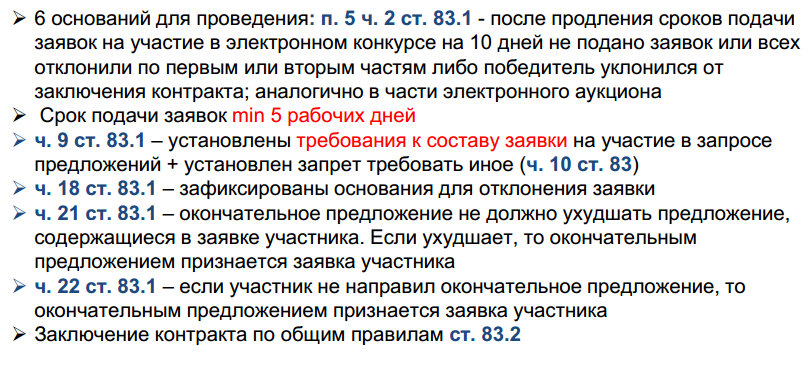 32
Запрос предложений с 01.07.2018:основные изменения
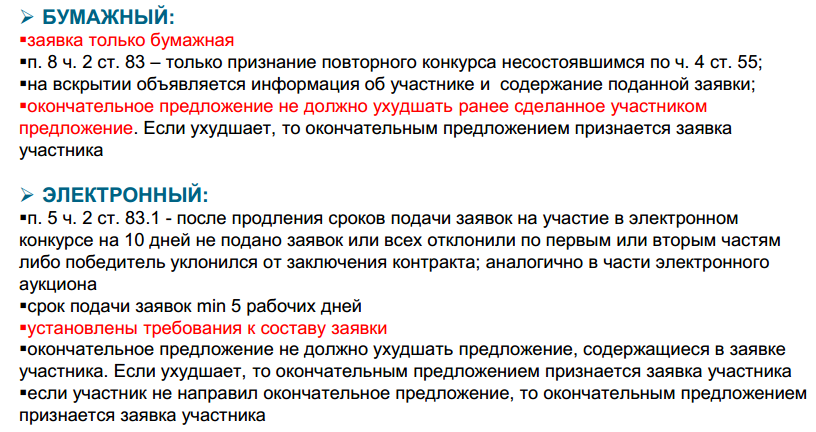 33
Порядок проведения запроса предложений в электронной форме
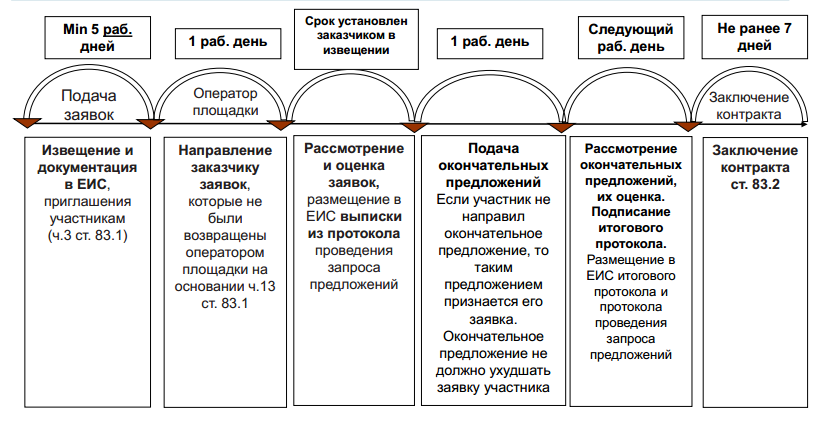 34
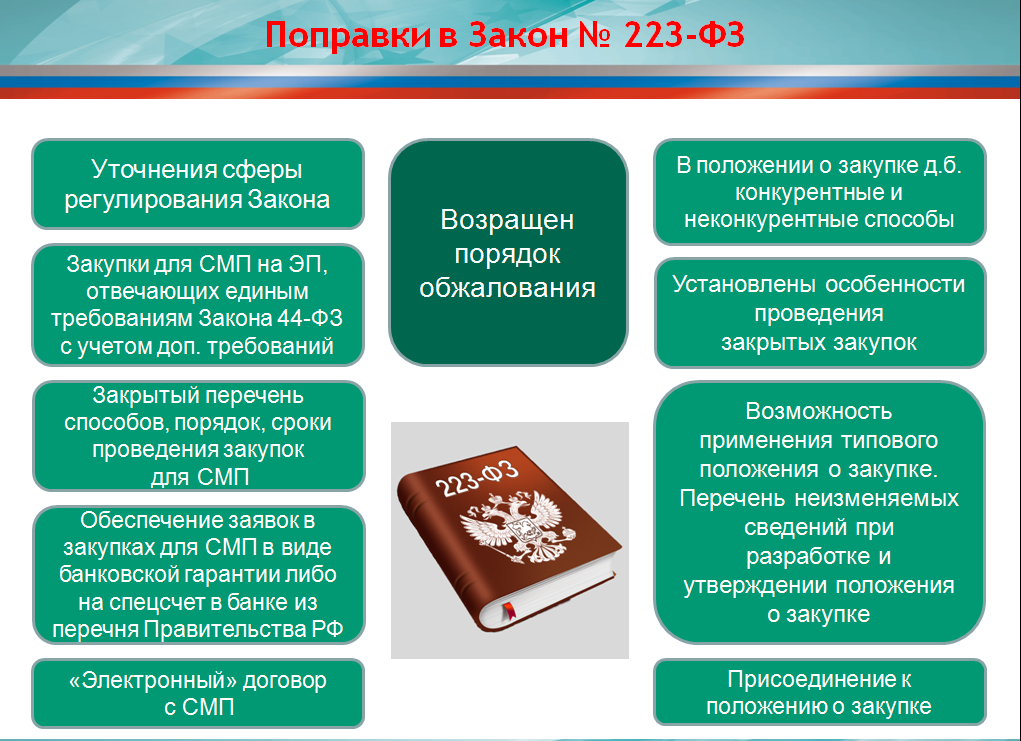 Новации при проведении закупок для МСП
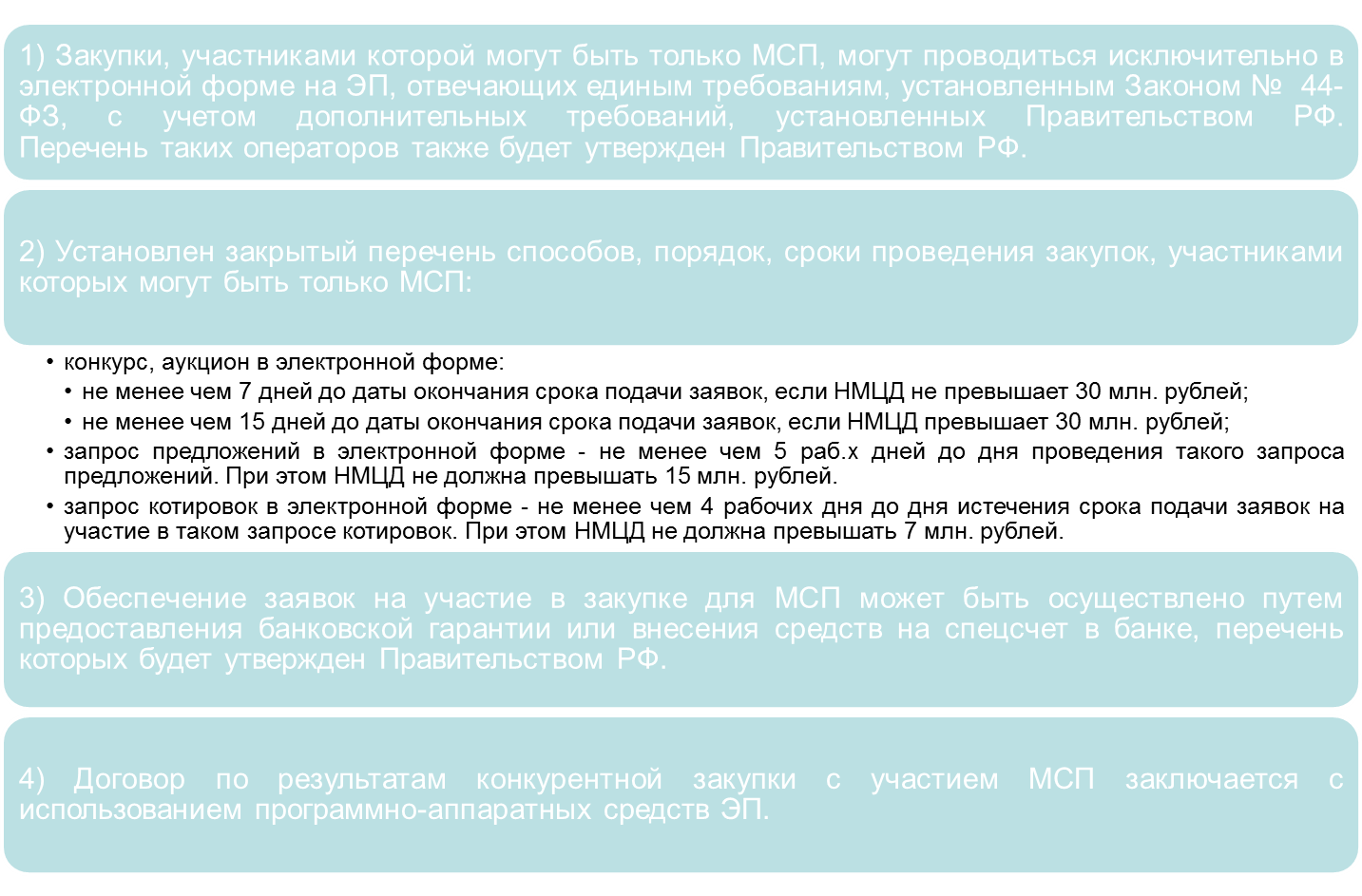 Введено базовое регулирование осуществления закупочной деятельности по Закону № 223-ФЗ
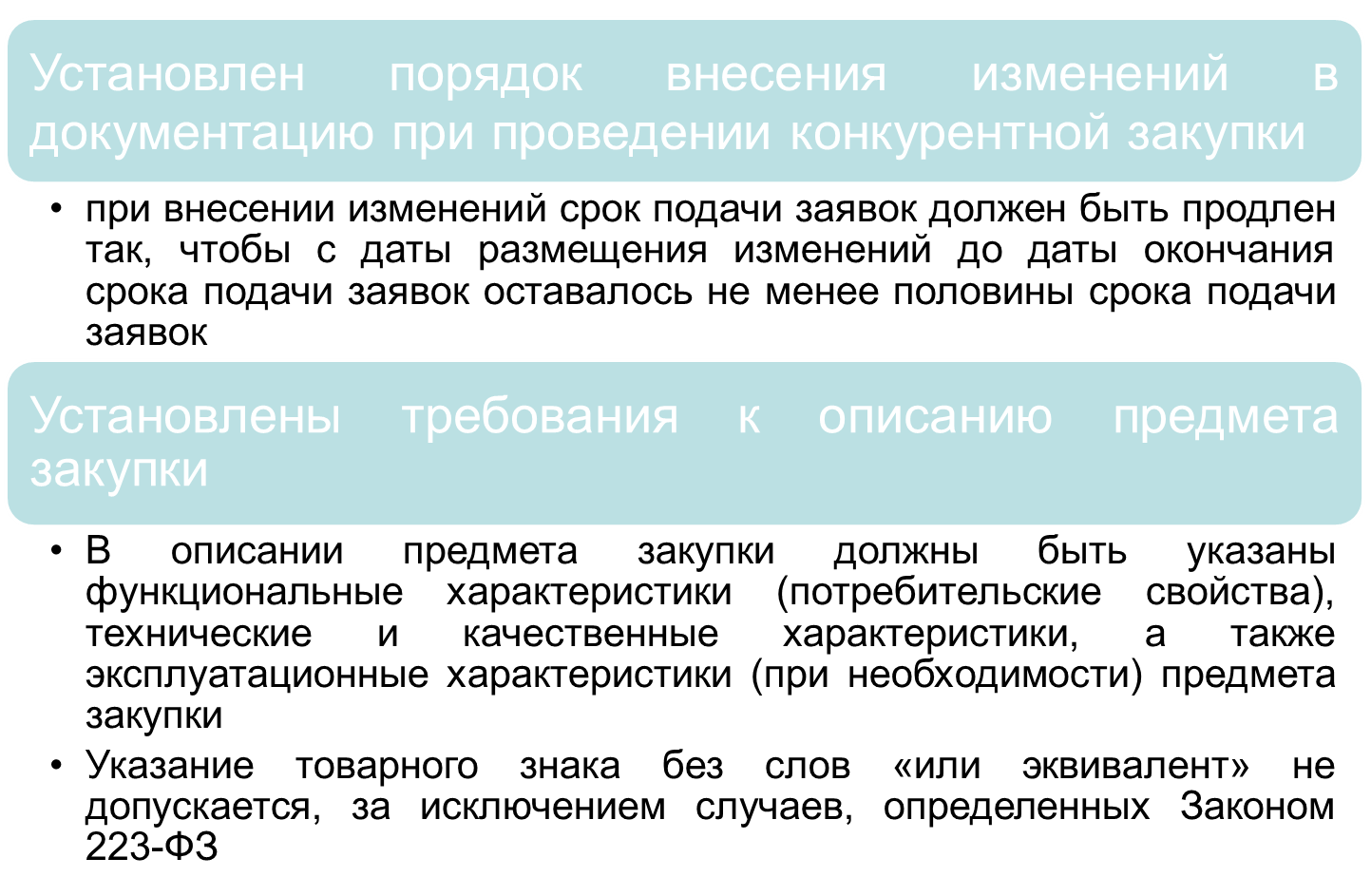 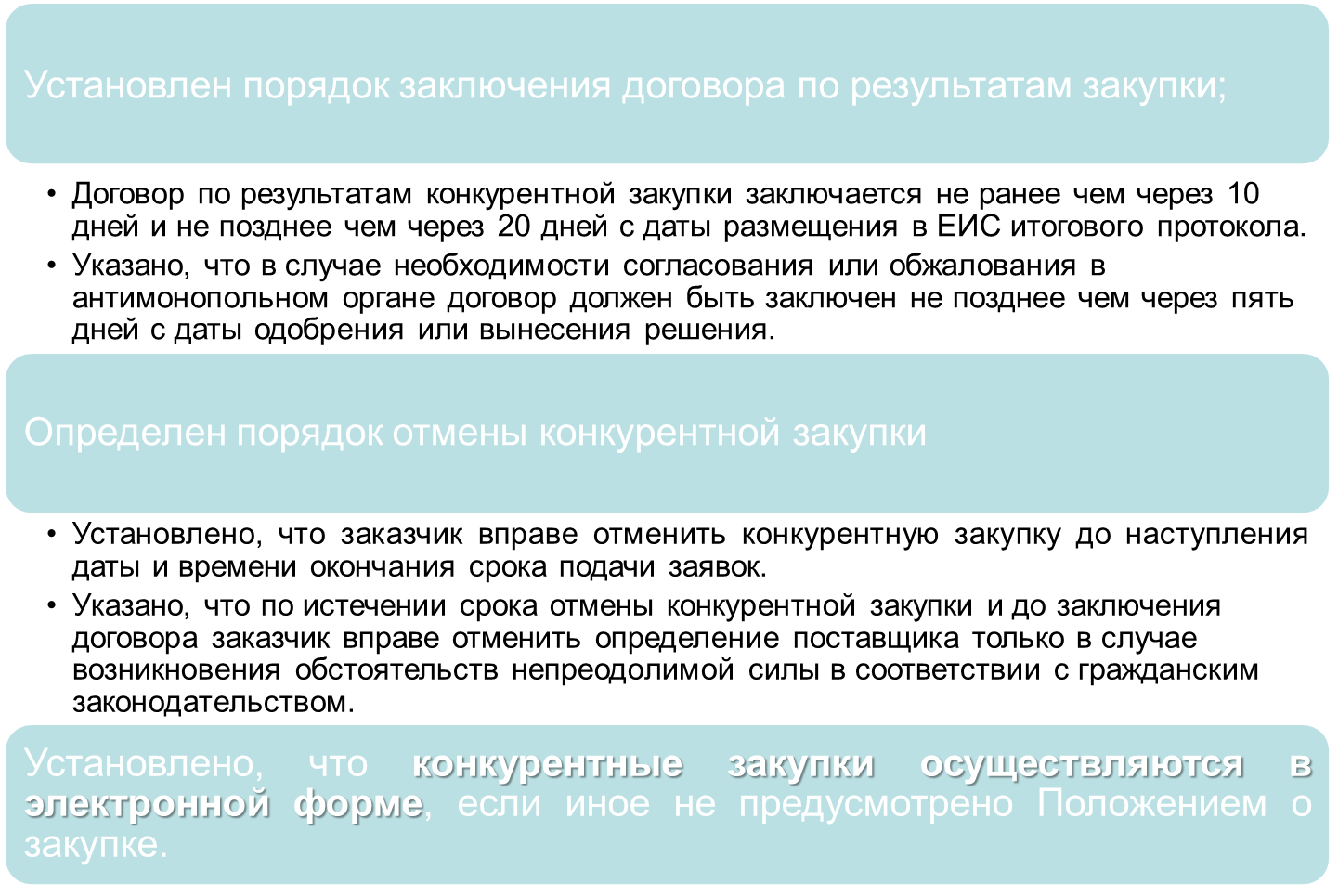 Возможность применения типового положения о закупках
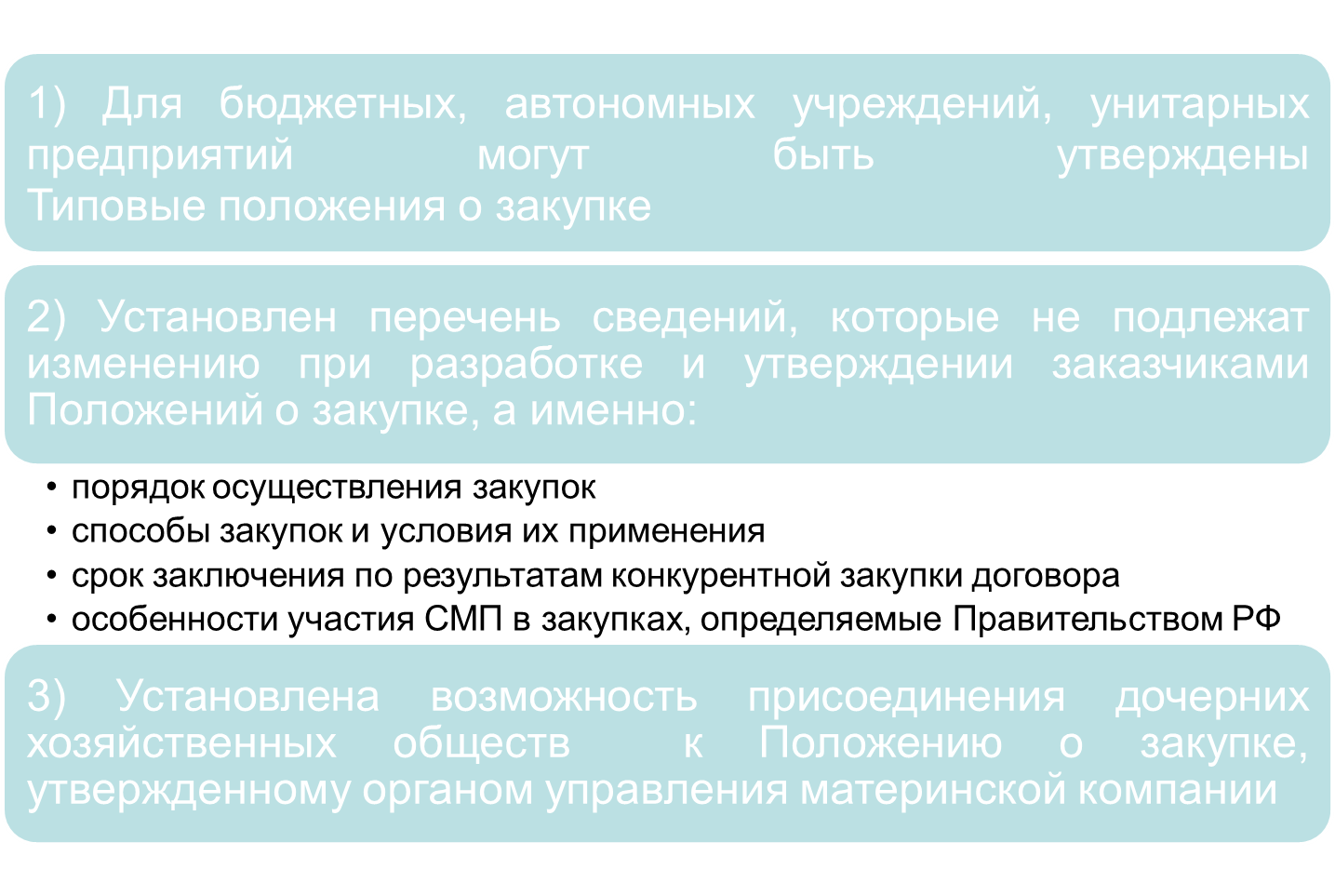 Установлены особенности проведения закрытых закупок
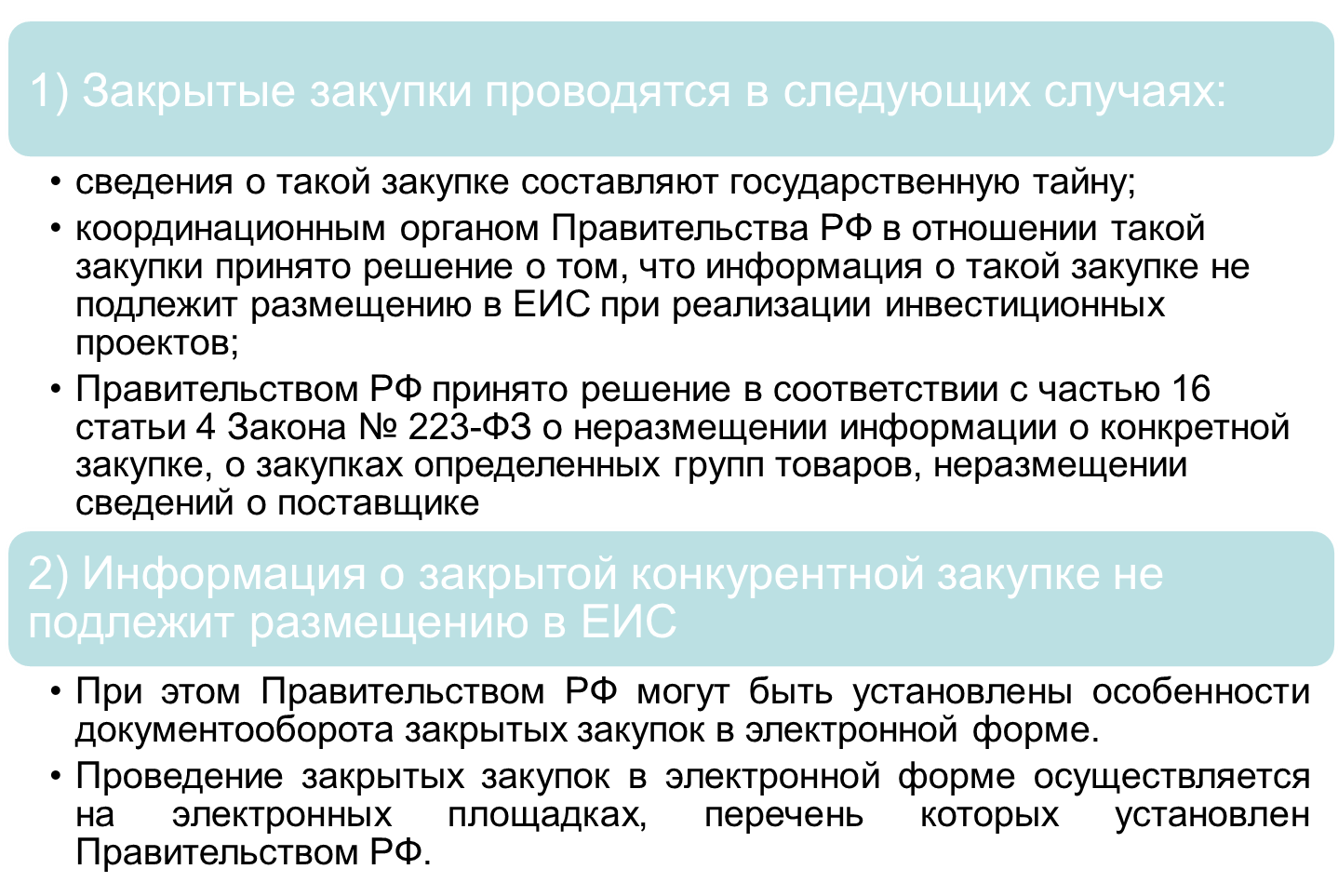 Возвращен порядок обжалования действий, бездействий Заказчика при проведении закупок:
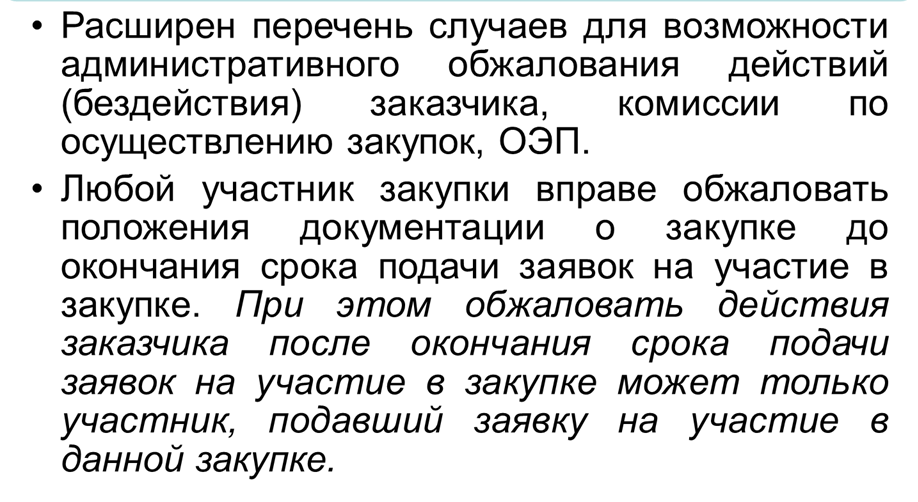 Ключевые проблемы Закона № 223-ФЗ
Отсутствие регламентации случаев закупки у единственного поставщика
Отсутствие регламентации выбора способа закупки и закрытого перечня видов закупок (кроме СМП)
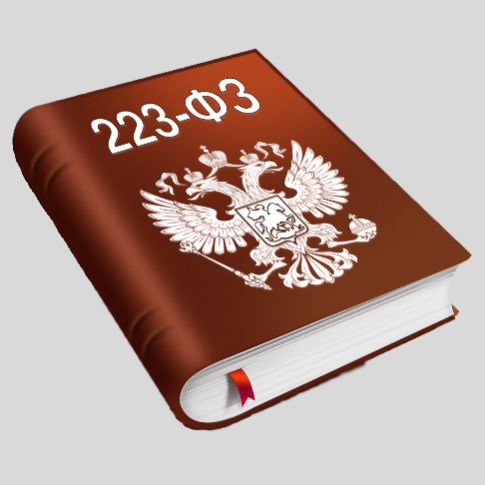 Недостаточная регламентация процедур закупок, критериев оценки заявок, исчерпывающего перечня требований к участникам закупок и отбора победителя для закупок (кроме СМП)
Отсутствие четкой регламентации порядка проведения операторами электронных площадок закупок в электронной форме не для СМП
СПАСИБО ЗА ВНИМАНИЕ!
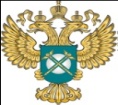 www.fas.gov.ru
http://murmansk.fas.gov.ru/
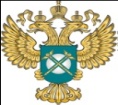 43